www.mendeley.com
MENDELEY
UNIVERSITY OF NIGERIA, 
NSUKKA

Topic: Online Reference Management Tools in the Digital Era: Introduction to Mendeley
By

Dr E.C. Ihekwoaba  
emmanuel.ihekwoaba@unn.edu.ng
[Speaker Notes: We support academics, students and other professionals (or researchers) in their work with scientific literature.
We provide scientific knowledge.
We organize scientific knowledge.
We help to explore and share scientific knowledge.]
OUTLINE
What is Mendeley?
 Creating your Mendeley Account
 Downloading Mendeley Desktop
Installing Mendeley Desktop
Configuring your Mendeley Application 
 Building your Library 
 Managing the documents in your Library
 Inserting Citation 
Inserting Bibliography
GOALS AND OBJECTIVES
  
At the end of this presentation;


Students would know what Mendeley online reference    	tool manager is all about

Students would be able to use the Mendeley online 	reference tool manager to do their citation and 	referencing
What is Mendeley?

Mendeley is a free academic software used to manage, read, annotate and cite your research papers.

It is a reference manager.
Mendeley is based in London, and was developed by over 30 researchers, graduates and software developers. It is backed by co-founders and former executives of:
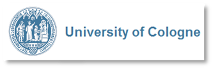 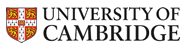 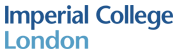 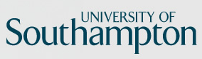 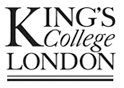 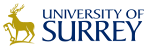 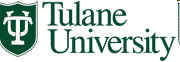 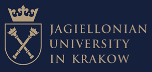 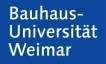 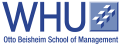 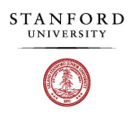 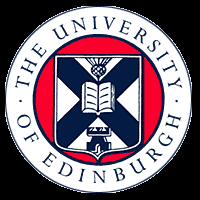 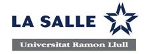 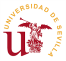 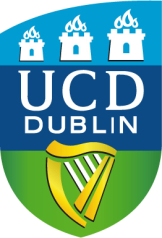 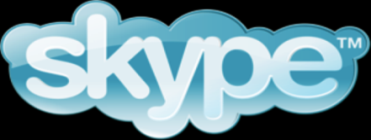 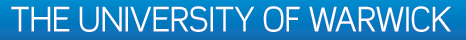 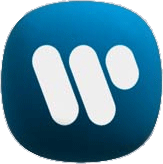 ...and Supported by:
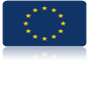 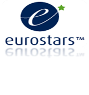 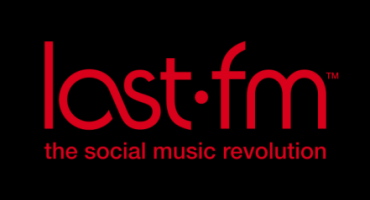 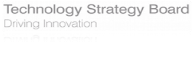 Things you could do with Mendeley
Add and Organize - Import and organize PDFs from your Computer and other storage devices.

Back up and Sync your resources -  Access your papers anywhere, on other Computers or even your smart devices.

Reference Manager - Generate citations and bibliographies in Microsoft Word, and other word processing applications.
STEP 1

Create your Mendeley Web Account
in
www.mendeley.com
Log into www.mendeley.com to create your free Account(Fill out the Form)
Email
First  Name
Last  Name
Password
Fill out the Form
(Complete the Online Form)
Field of Study
Enter current Institution
Save and continue
Academic Status
Create Account
Mendeley Web Account Interface
STEP 2Download the Mendeley Desktop Software Applicationfromwww.mendeley.comClick on ‘Save File’ to download Mendeley Desktop Software
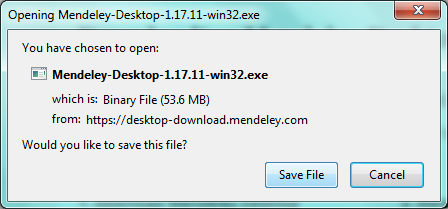 STEP 3Install Mendeley Desktop and sign into your Account.
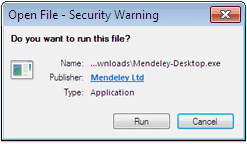 1. Click on ‘Run’ to Install Mendeley Desktop
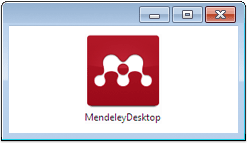 2. Click to open Mendeley Desktop and  sign into  your Account
STEP 4Configure your Mendeley Desktop Application Software
1.Install MS Word Plugin – This enables your word document processor and Mendeley to communicate and work together  in the citation process

2. Install Web Importer – This enables Mendeley grab citation off the web
How to confirm that the MS Word Plugin is installed
(Configuration) Installing Web Importer and MS Word Plugin
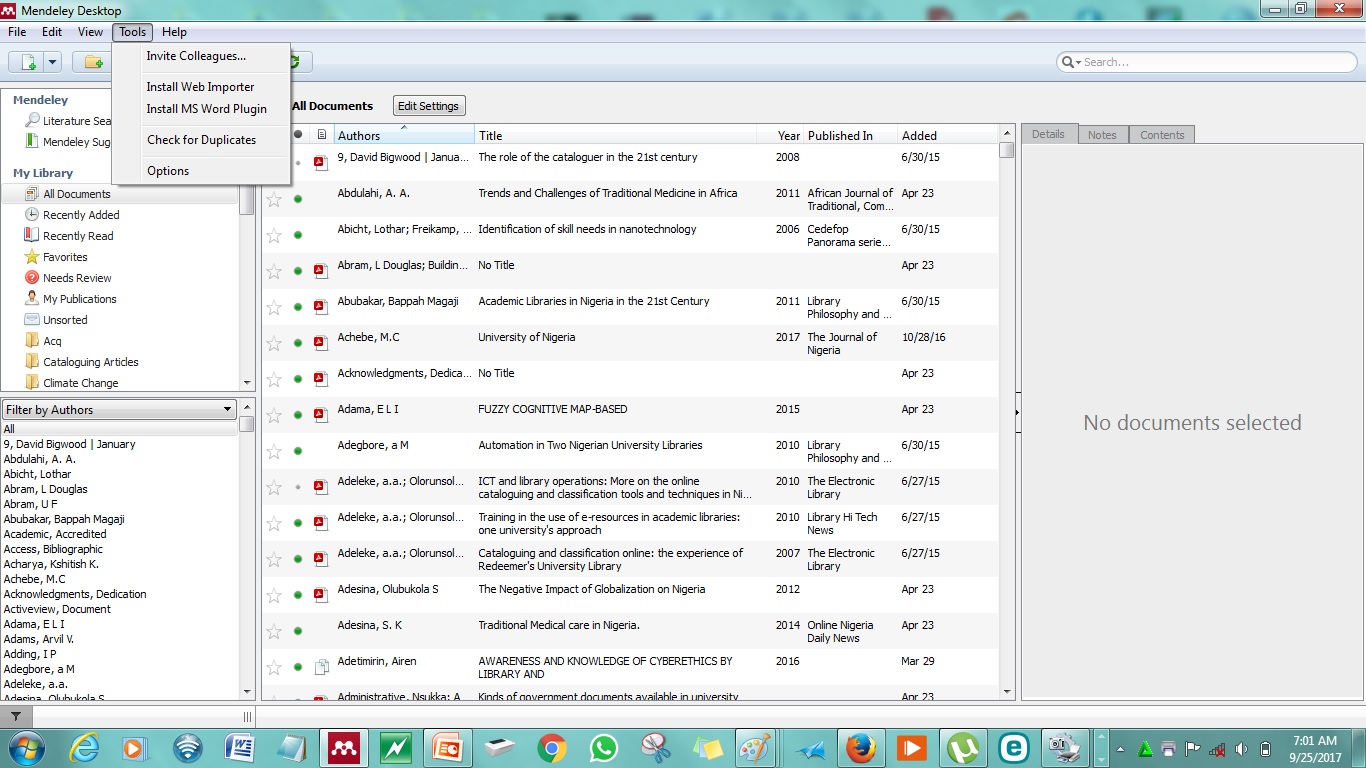 1.The Web Importer helps you grab documents off the web.
2.The MS Word Plugin helps Mendeley to work with your Word Processor
STEP 5

Build your library

Before you start writing, you must have a well built Library in Mendeley where you can pick the citations to support your write-up and Bibliography to show documents cited.
Building your library means adding documents to your Mendeley Desktop Application
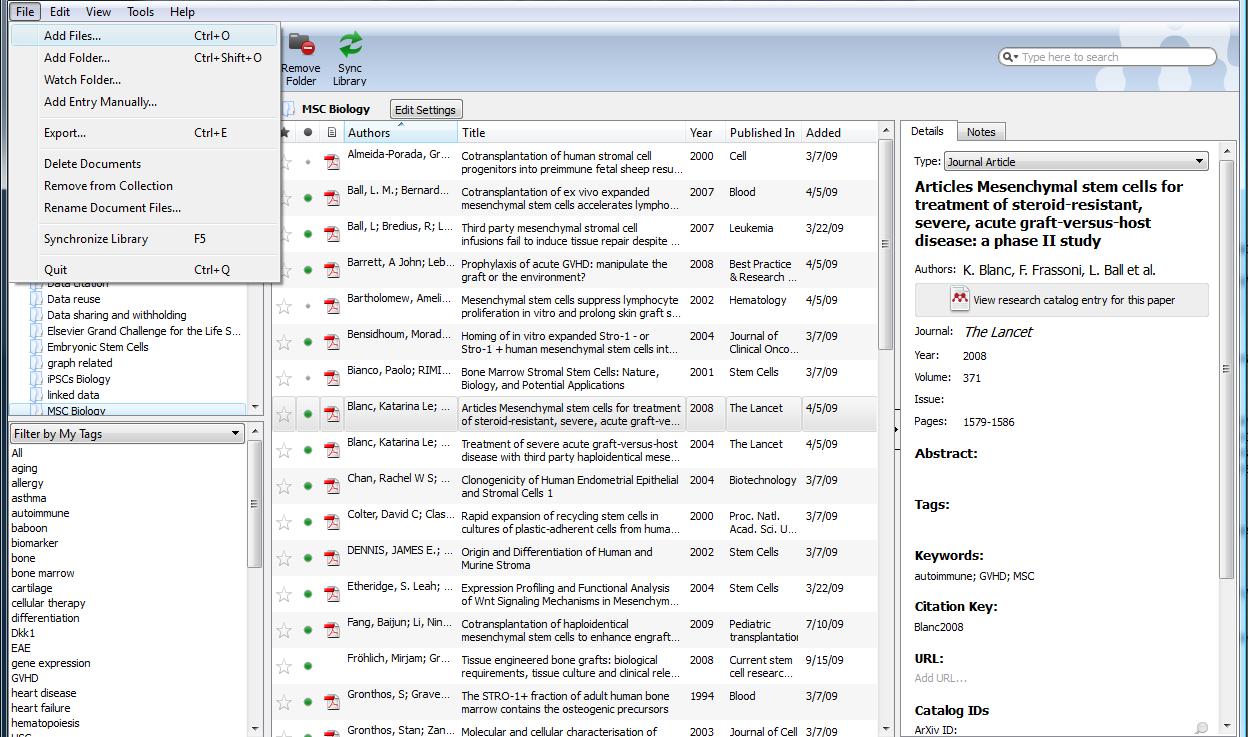 You have 4 different options for building your library:

Through documents in your computer
Through documents in your external storage device, eg, Flash drive, hard drive, CD or DVD
Through the Web using Web Importer
Through manual method
Managing the Documents in your Library
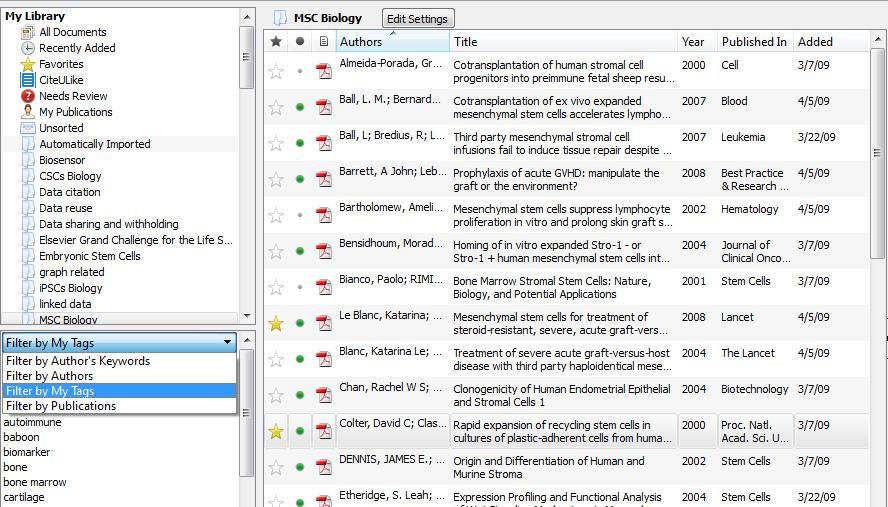 Documents can be marked read/unread
Star your favorite papers
Filter by authors, tags, publications or keywords
STEP 6
           Inserting Citation
Citation will show up based on selected style
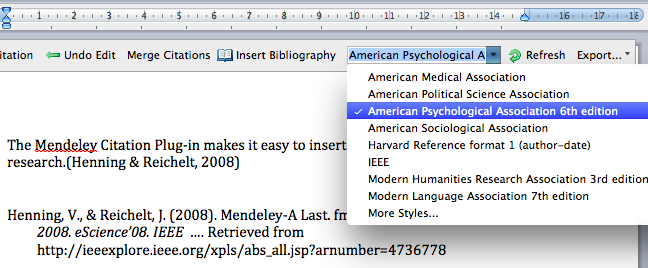 1. ‘Click on ‘Insert Citation’ then;2. Click on ‘Go to Mendeley’ to insert in-text citations
1
1
2
2
Merging Citations and Adding Multiple Citations
If two separate citations appear together you may want to combine these into a single reference for style purposes.
Simply highlight the two references you need to merge and press the ‘Merge Citations’ button on the toolbar.
The two citations will be merged into a single, properly styled reference.
You can also add multiple citations when inserting citations. Instead of pressing ‘Ok’ after identifying a source in the Citation Editor, simply search for a second source to reference using the same interface.
Once you’ve selected the desired second item, press ‘Ok’ to add both items as a single, merged reference.
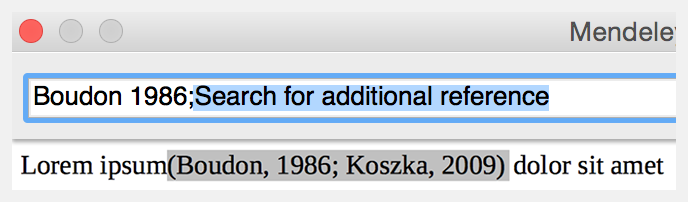 STEP 7Inserting BibliographyClick on ‘Insert Bibliography’ to insert cited works
*
www.mendeley.com
Thank you for listening
MENDELEY
Emmanuel Chukwudi Ihekwoaba, Ph.D
emmanuel.ihekwoaba@unn.edu.ng
08080260062 – WhatsApp
08038814838 – Voice Call